Понятие «электронный журнал» преимущества и недостатки
Подготовила учитель истории и обществознания 
Зенова Анна Владимировна
[Speaker Notes: 1 слайд]
Важнейшая задача библиотек
Обеспечение доступа к информации
Создание электронных библиотек
Использование интернет-технологий
Проблема
создание, распространение, хранение электронных документов
[Speaker Notes: 2 слайд]
Среди размещенных в сети Интернет материалов исследовательский потенциал имеют прежде всего исторические источники.
Аналоги традиционных источников
Веб-сайты
[Speaker Notes: 3 слайд]
В данный момент в сети Интернет:
Традиционные 
  исторические источники
Аудиодокументы
Видеодокументы
Сетевые электронные журналы
Оригинальные электронные 
журналы
[Speaker Notes: 4 слайд]
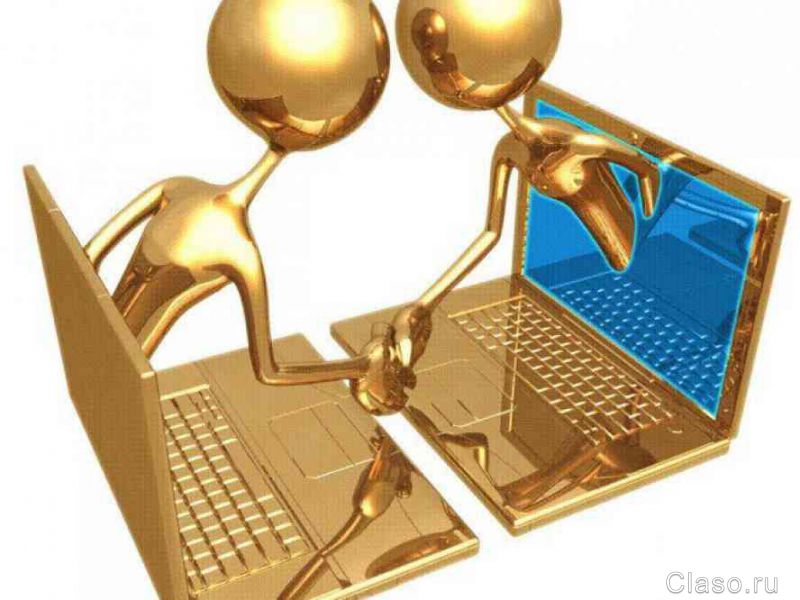 [Speaker Notes: 5 слайд]
Важным явлением для всех – научных работников, преподавателей, студентов, библиотекарей  являются - электронные журналы
[Speaker Notes: 6 слайд]
Три понятия электронного журнала:
1. Параллельные электронные журналы - электронные версии традиционных печатных изданий. 
2. Интегрированные электронные журналы – издаются в двух видах, которые дополняют друг друга.
3. Оригинальные электронные журналы – издаются только в электронном виде. На сегодняшний день это один из наиболее популярных видов предоставления периодической информации для историков.
[Speaker Notes: 7 слайд]
Префиксные составные:

1. электронные (electronic-);
2. сетевые (networked-);
3. онлайновые (online-);
4. интернетный (Internet-);
5. Вебовский (Web-)
[Speaker Notes: 8 слайд]
Электронный журнал – это редактируемое периодическое издание, выставленное в сети Интернет или распространяющееся на CD-ROM.
[Speaker Notes: 9 слайд]
Достоинства:
более низкая стоимость, по сравнению с традиционными, печатными;
быстрое и всемирное распространение;
оперативную публикацию рецензий на новые издания;
возможность интерактивного общения читателя и автора статьи посредством e-mail;
доступ ко всем выпускам журнала;
возможность объединения в публикации различных типов данных (multimedia, GIS, объемные таблицы с расчетами и т.п.).
[Speaker Notes: 10 слайд]
Проблемы:
нерегулярность обновления журналов;
технические проблемы (неправильный или измененный URL, сложность поиска издания, проблемы с программным обеспечением, медленный выход в Интернет и др.);
проблемы цитируемости электронного журнала;
консерватизм восприятия электронного журнала, как чего-то второсортного по отношению к печатному.
[Speaker Notes: 11 слайд]
Первые исторические электронные журналы:
«Сибирскую заимку» - научно-популярный журнал по истории, археологии и этнографии Сибири под редакцией М. Галушко (http://www.zaimka.ru) 
«Мир истории» - один из первых отечественных электронных научно-популярных исторических журналов (http://www.historia.ru)
[Speaker Notes: 12 слайд]
Появляются чуть позже:
«Восточноевропейский археологический журнал» - содержит статьи, заметки, анонсы по археологии Восточной Европы (http://archaeology.kiev.ua/journal)
«Commentarii de histori» - журнал исторического факультета Воронежского госуниверситета, статьи, публикации, рецензии по археологии, истории России, всеобщей истории (http://www.main.vsu.ru/~cdh).
[Speaker Notes: 13 слайд]
Критерии оценки журнала
Дизайн
Доступность в сети
Частота обновлений
Контекст издания и др.
[Speaker Notes: 14 слайд]
Форматы издания электронных журналов:
HTML являющийся форматным языком
Postscript являющийся языком описания страниц печатного документа
прикладная программа Acrobat Reader, позволяющая просматривать страницы в формате PDF
SGML - Standardised Generalised Markup Language
XML – Extensible Markup Language
[Speaker Notes: 15 слайд]
HTML
PDF
Оригинальные электронные журналы
Первой основой которых являются печатные издания
Доступность и HTML и PDF
[Speaker Notes: 16 слайд]
Спасибо за внимание!
[Speaker Notes: 17 слайд]